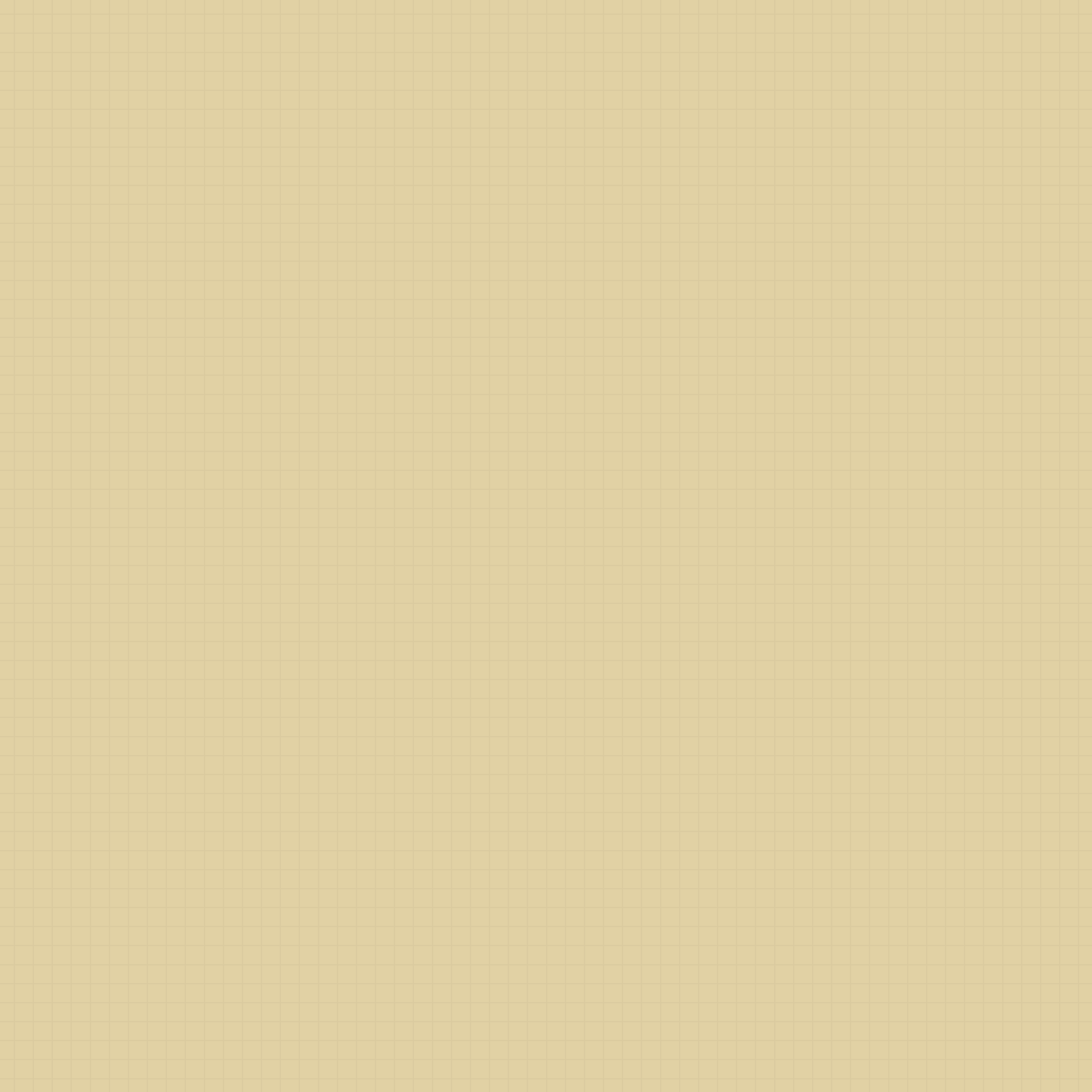 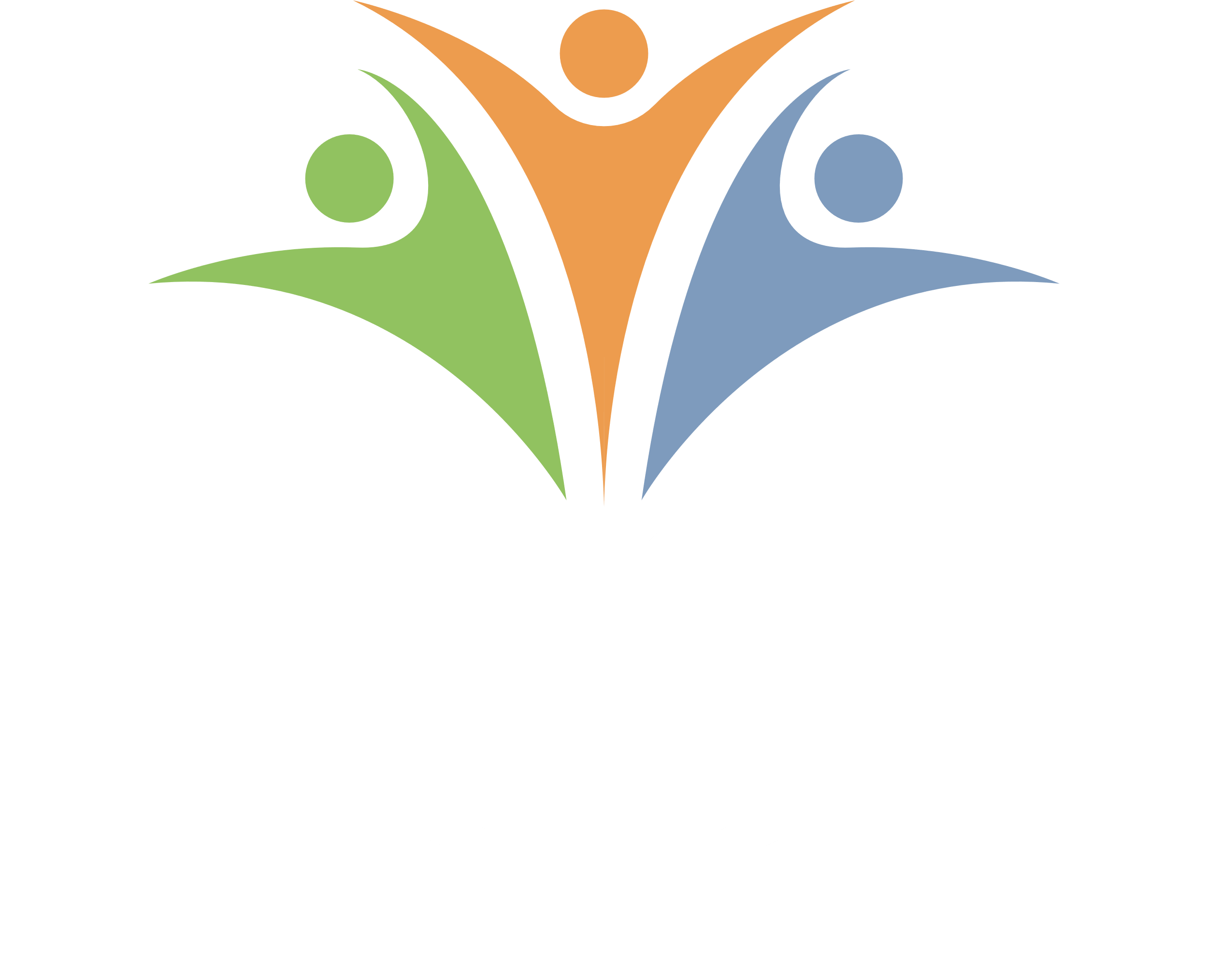 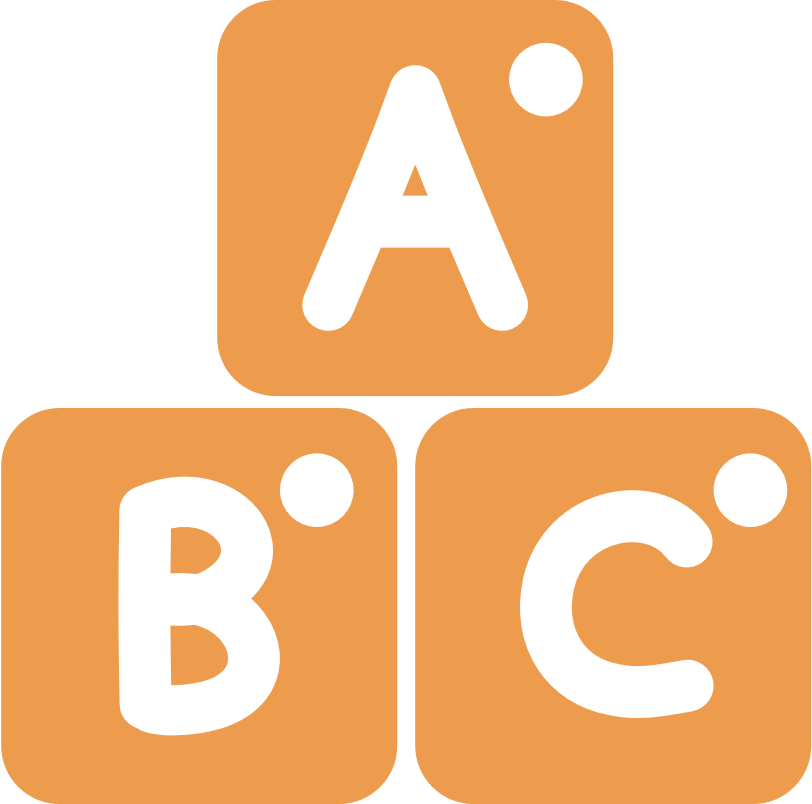 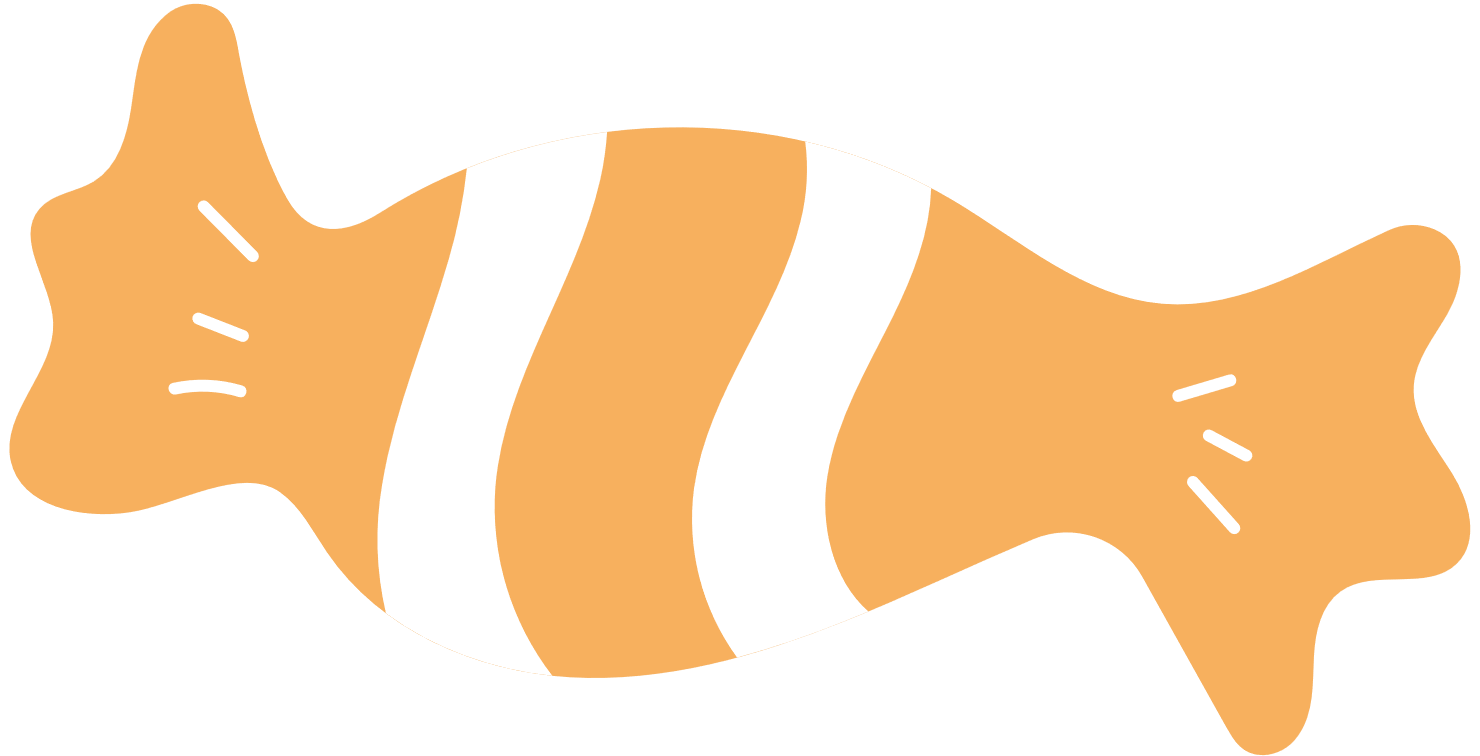 NYC PUBLIC SCHOOLS
LITERACY COLLABORATIVE
Son Konsonan
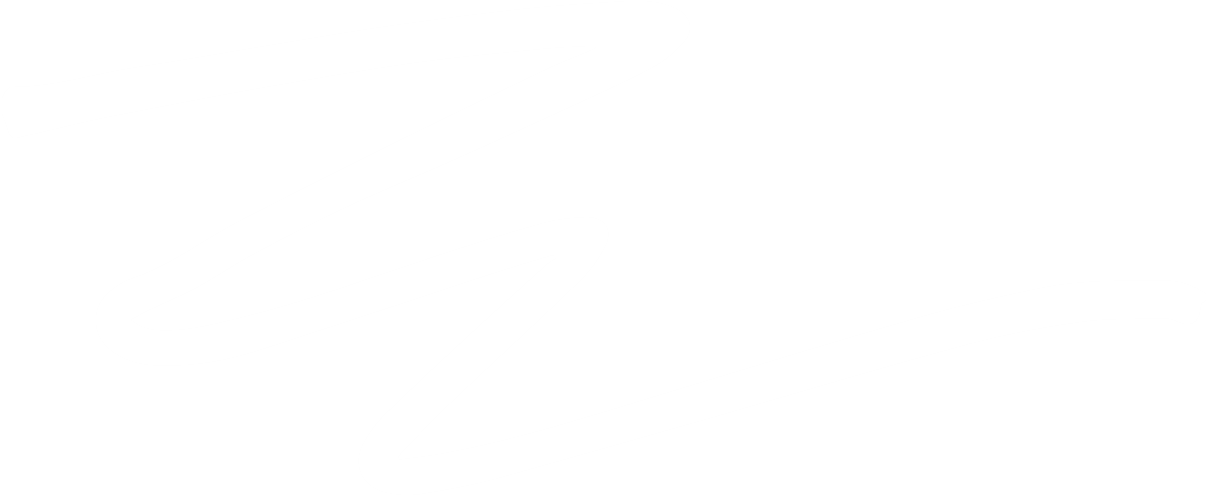 Yon Aktivite Entèaktif pou Timoun ak Fanmi yo
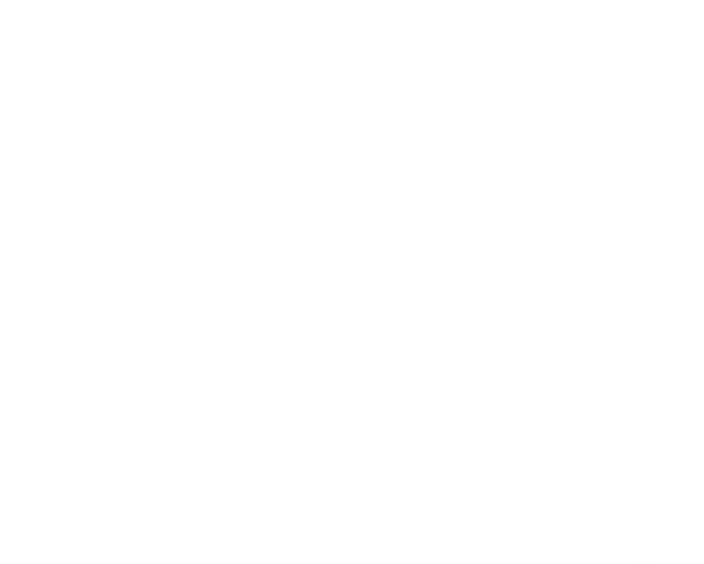 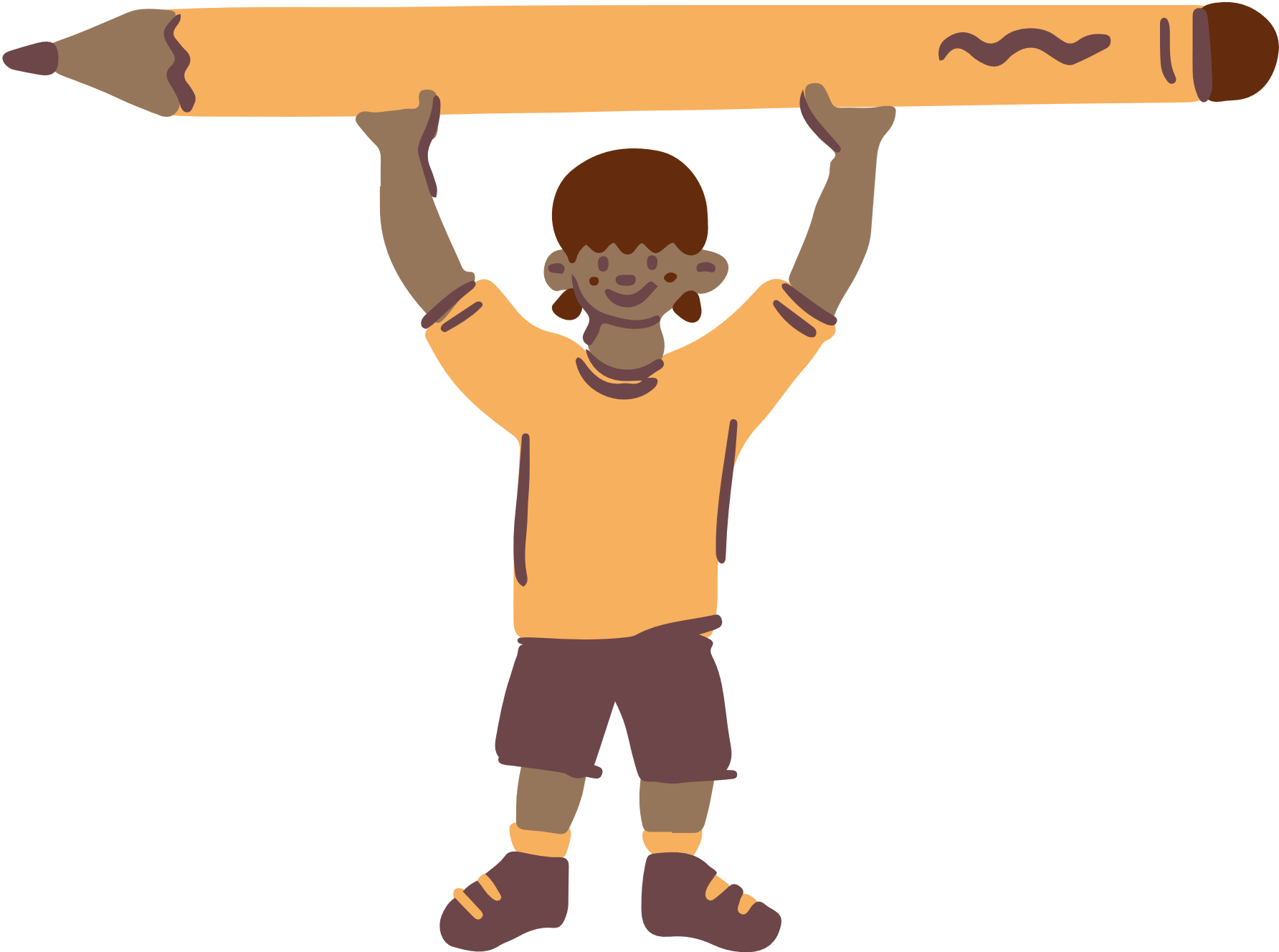 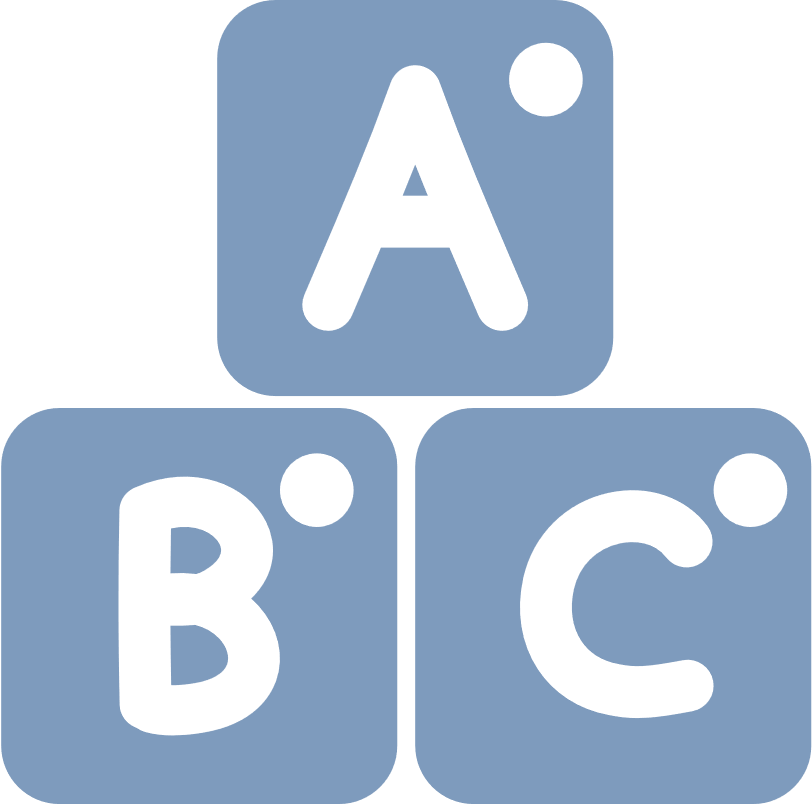 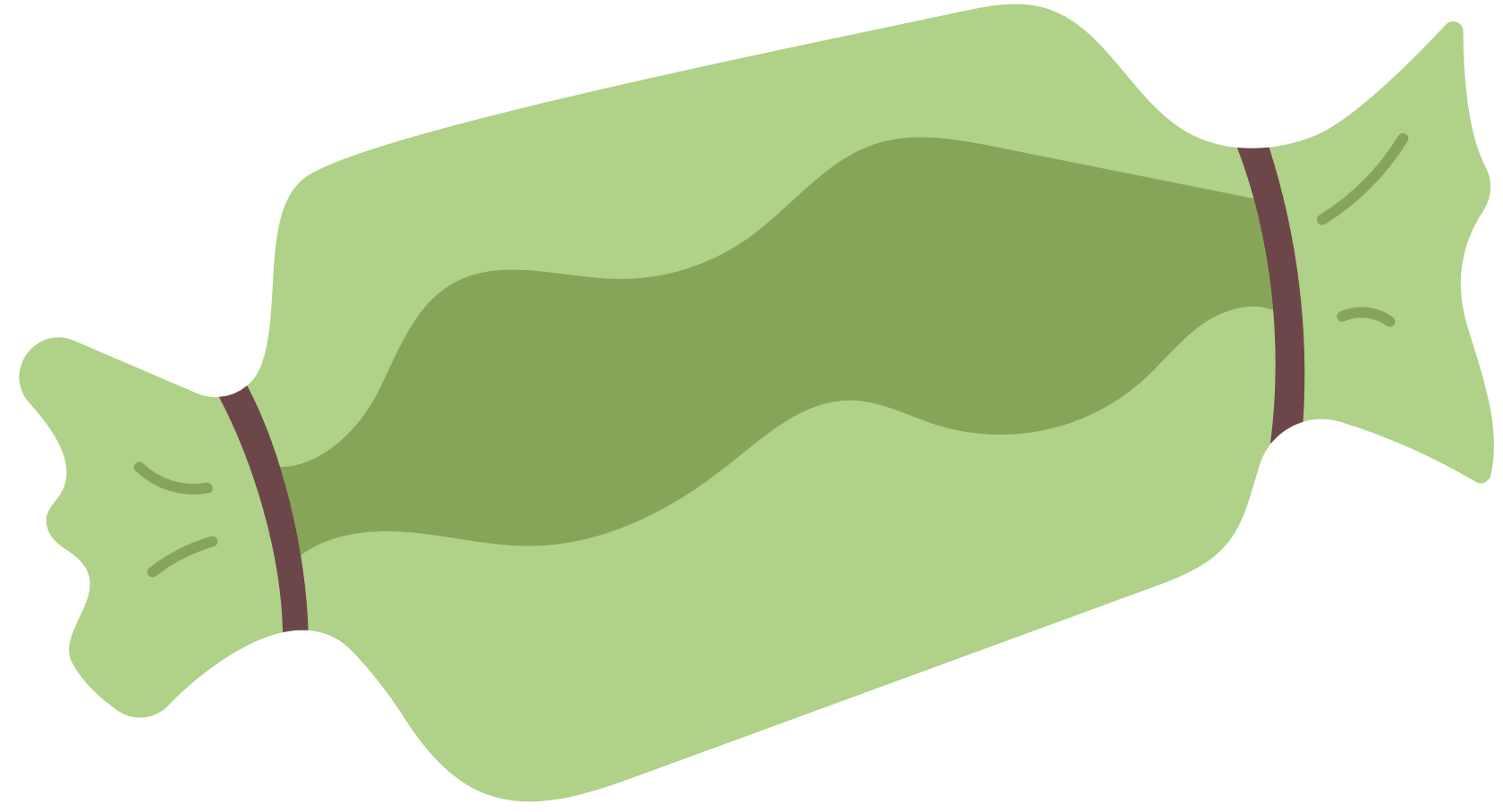 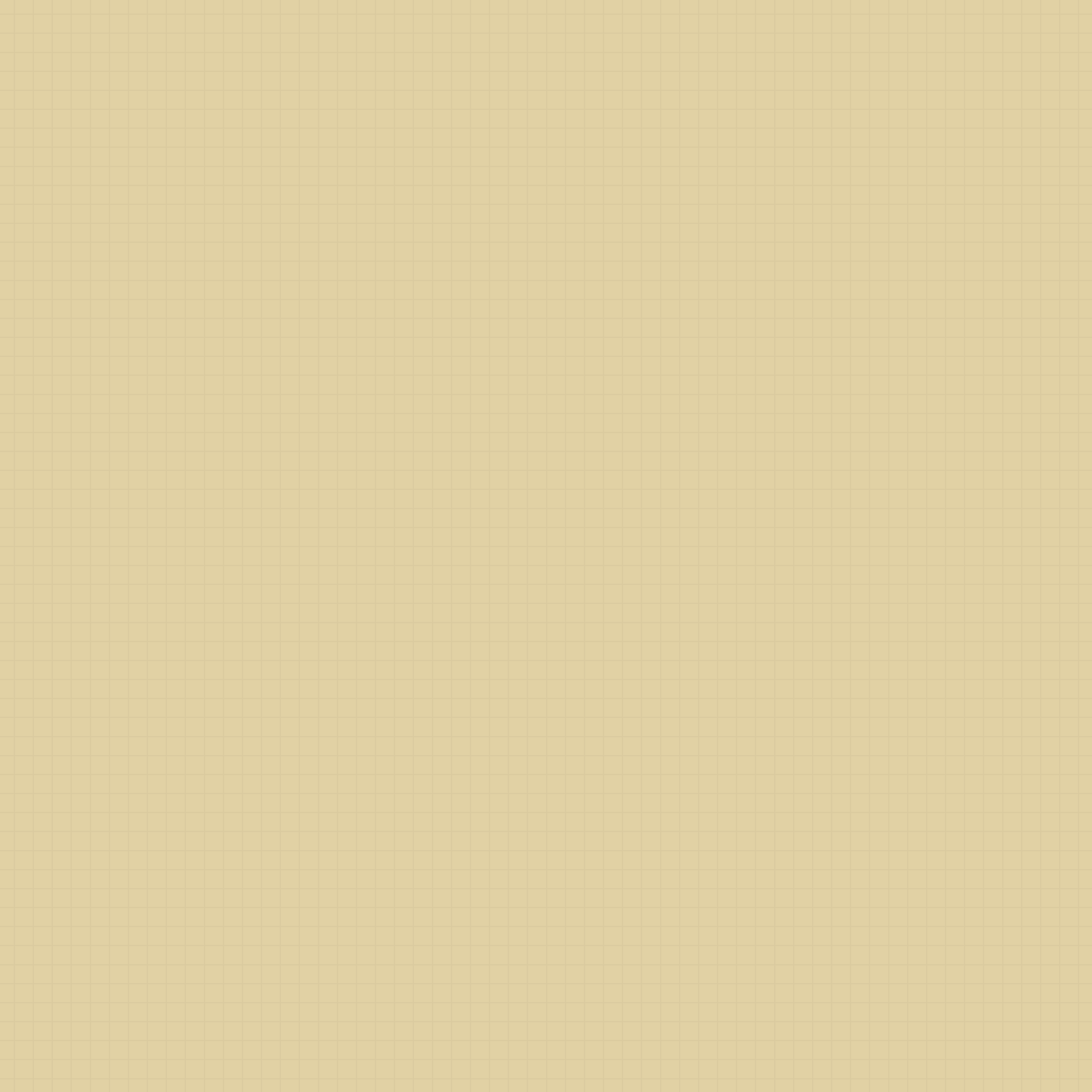 WOUT
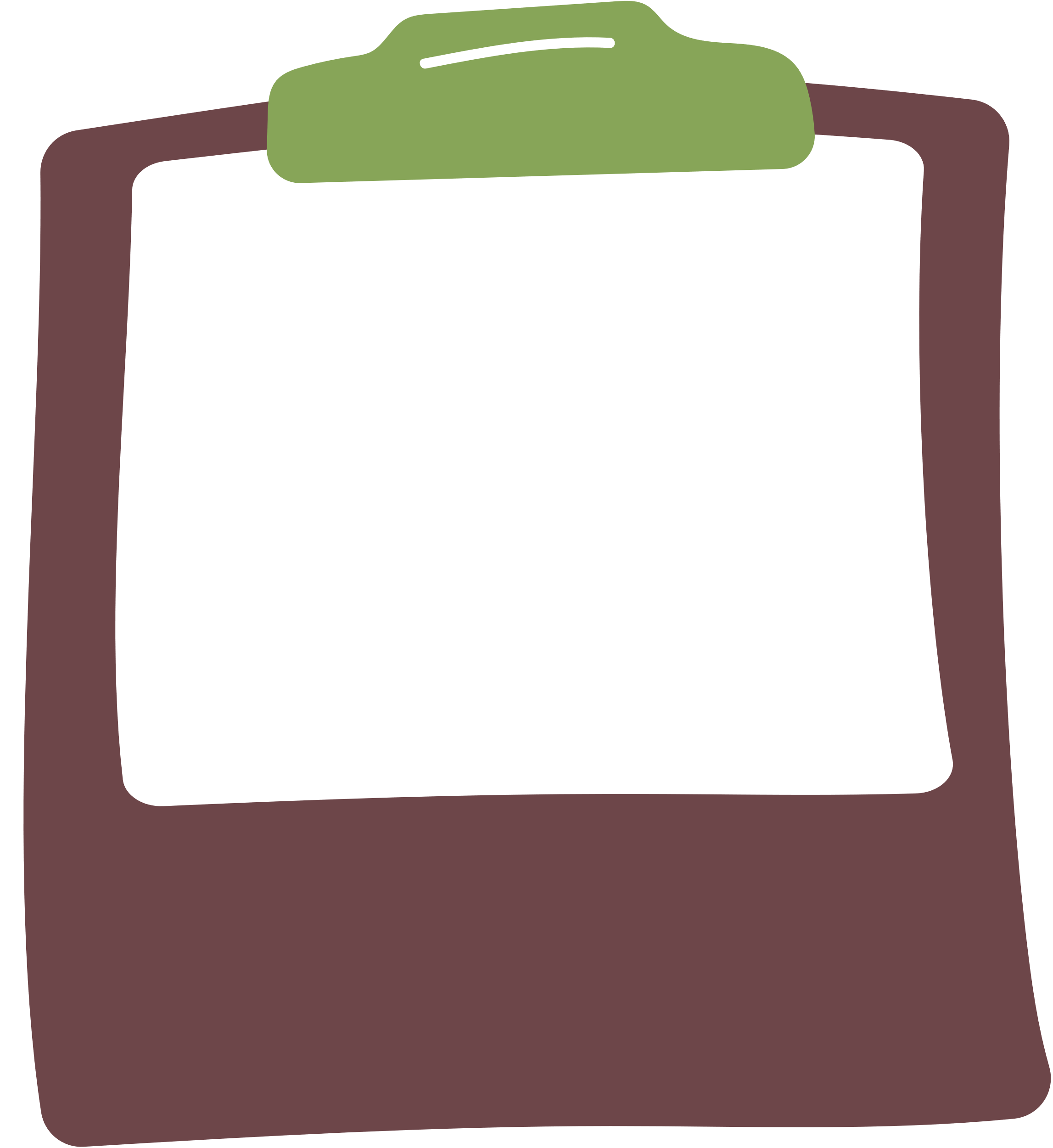 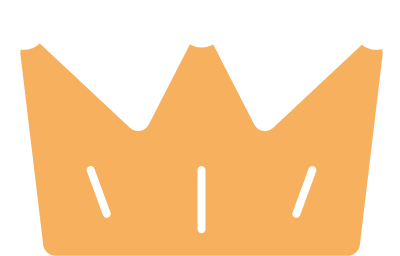 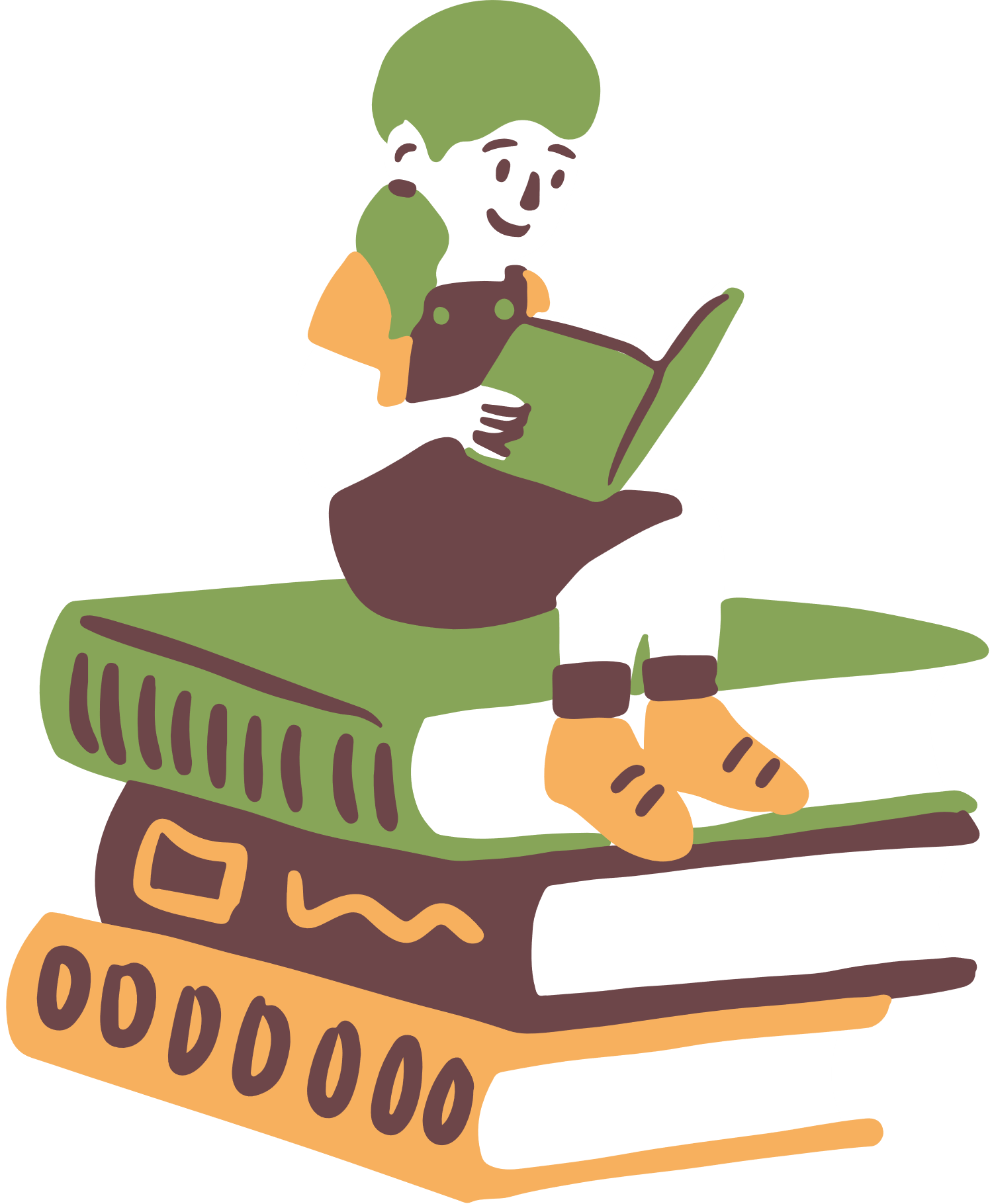 SON KONSYAN

Chita avèk pitit ou a epi klike sou kat la epi koute lèt la (yo), mo kle, ak son.

Repete lèt la, mo kle a, ak son pou pitit ou a epi mande yo pou repete li apre ou.

Mande yo: "Ki mo ou ka panse de sa ki gen konsòn sa yo?"
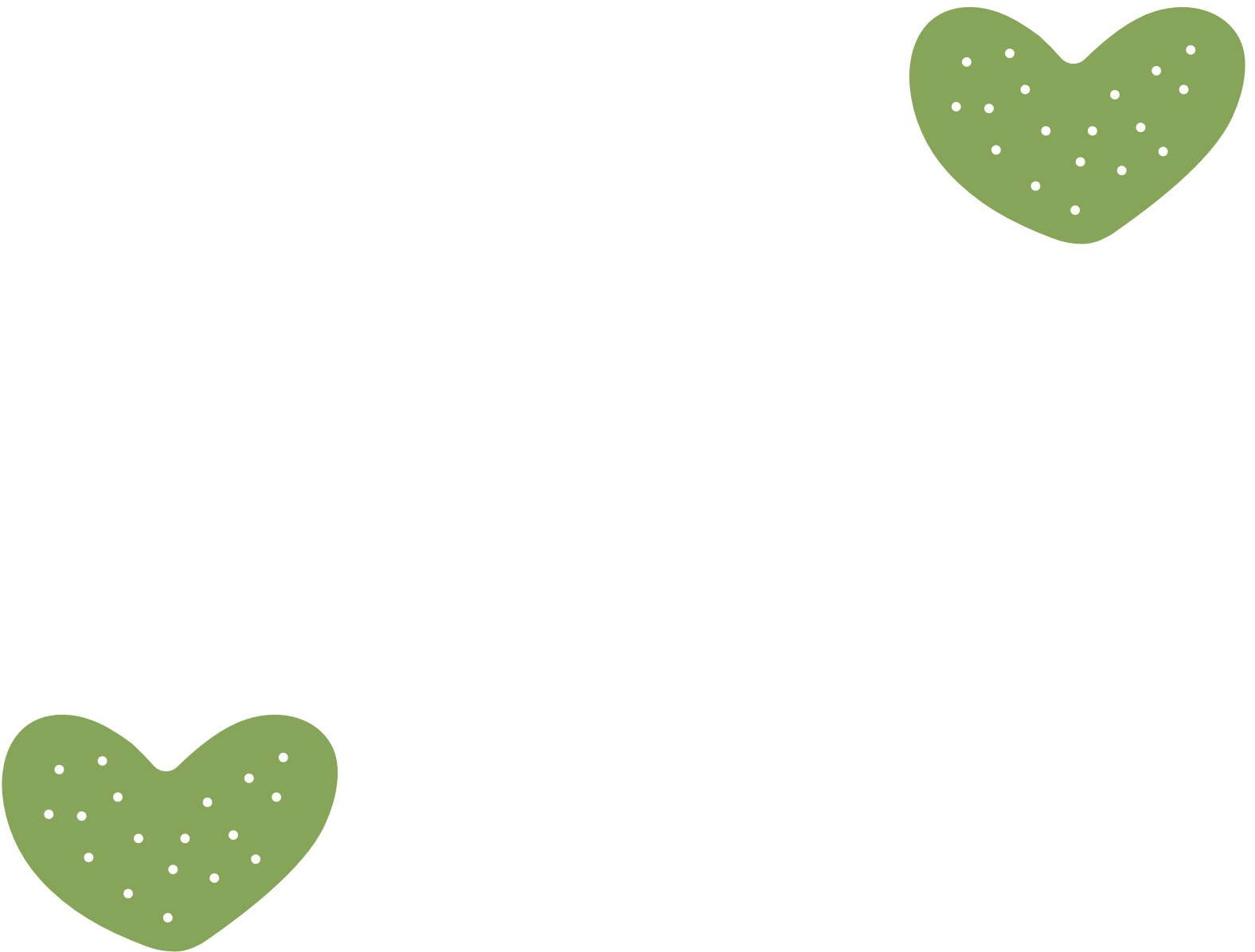 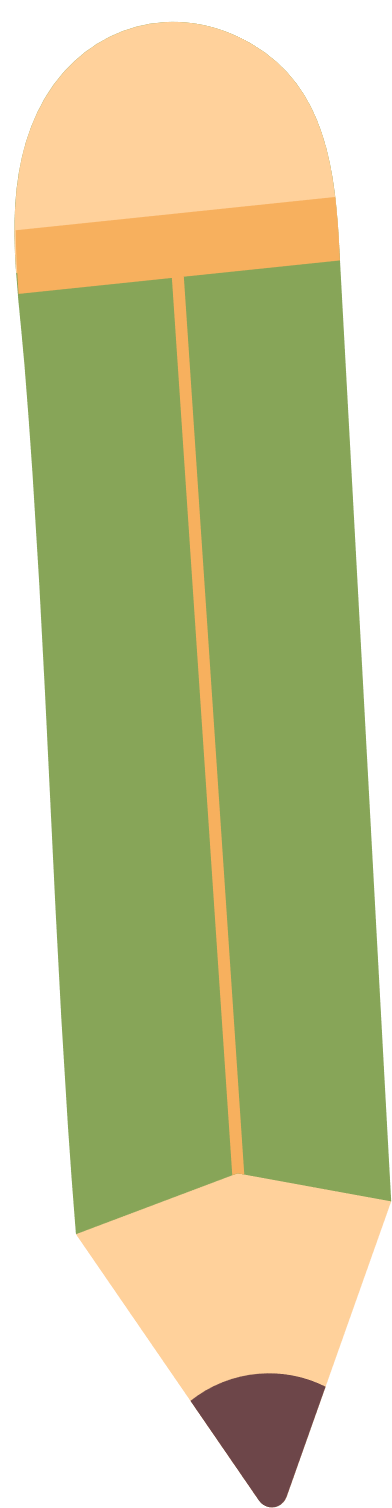 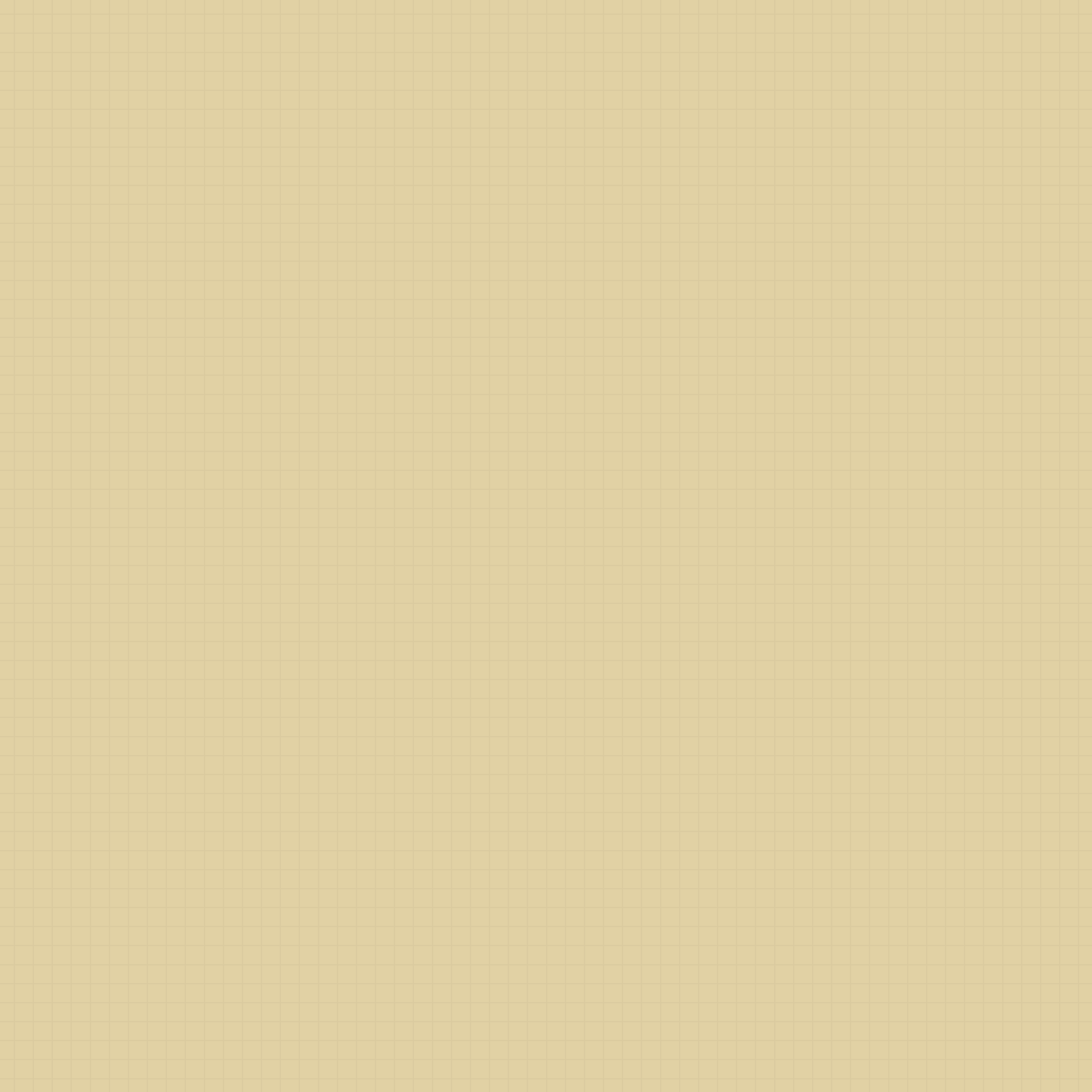 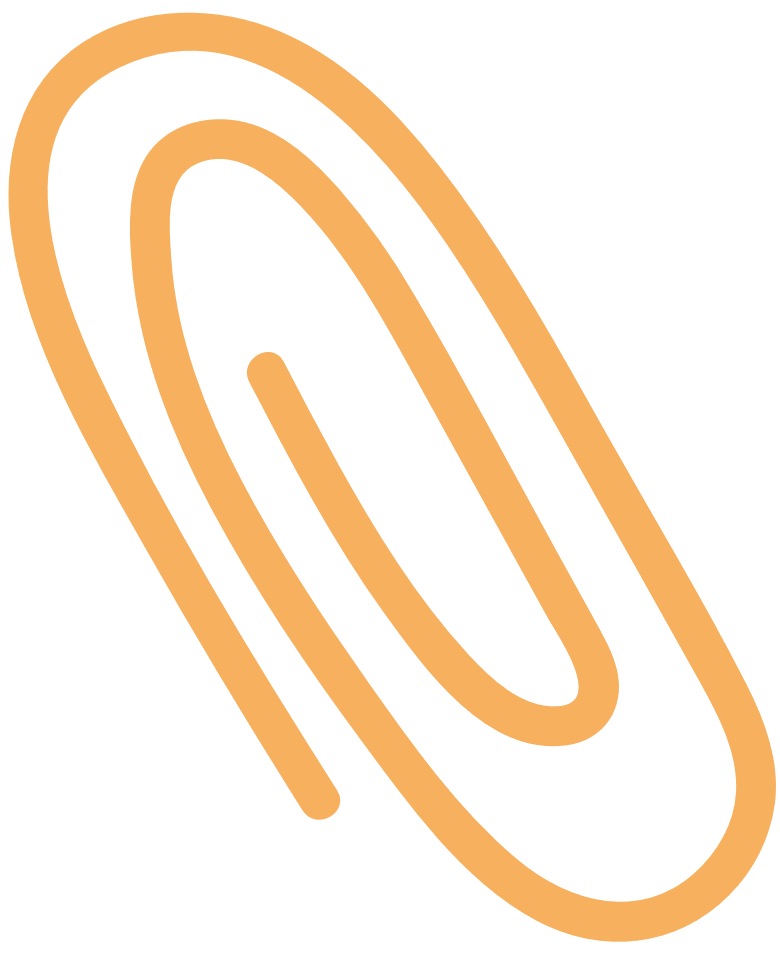 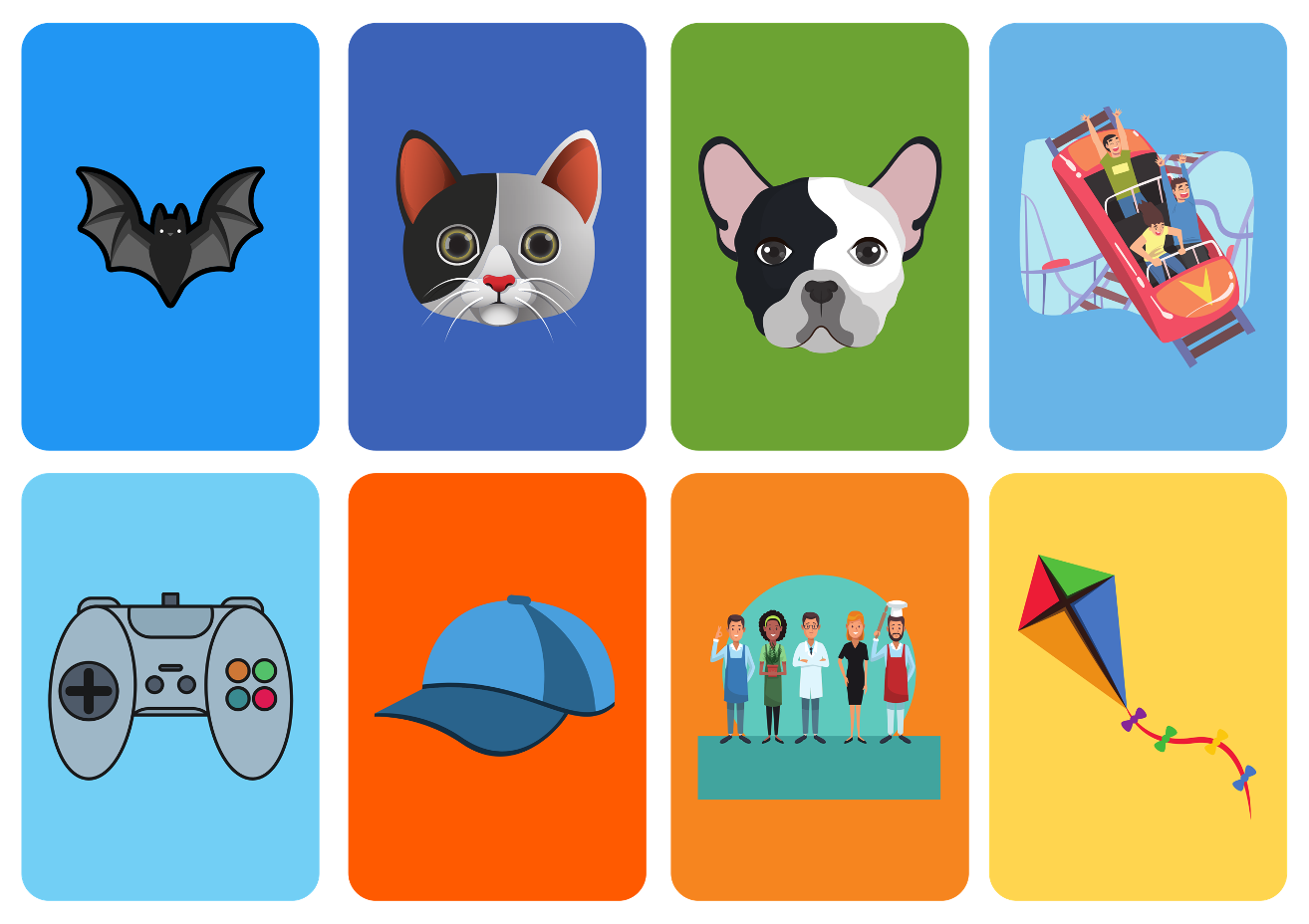 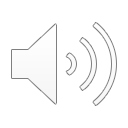 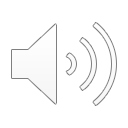 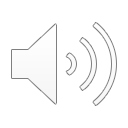 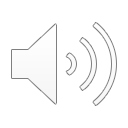 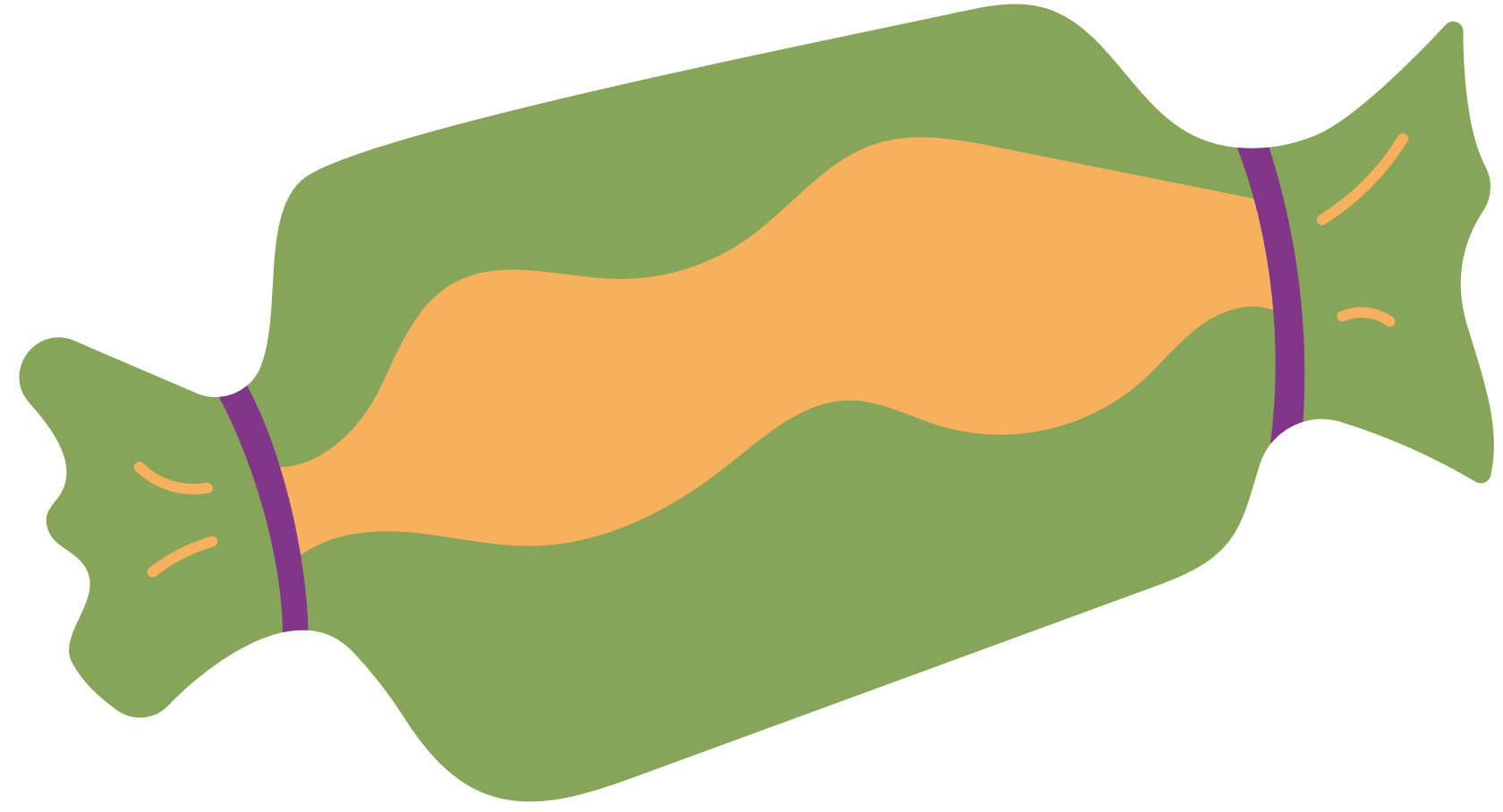 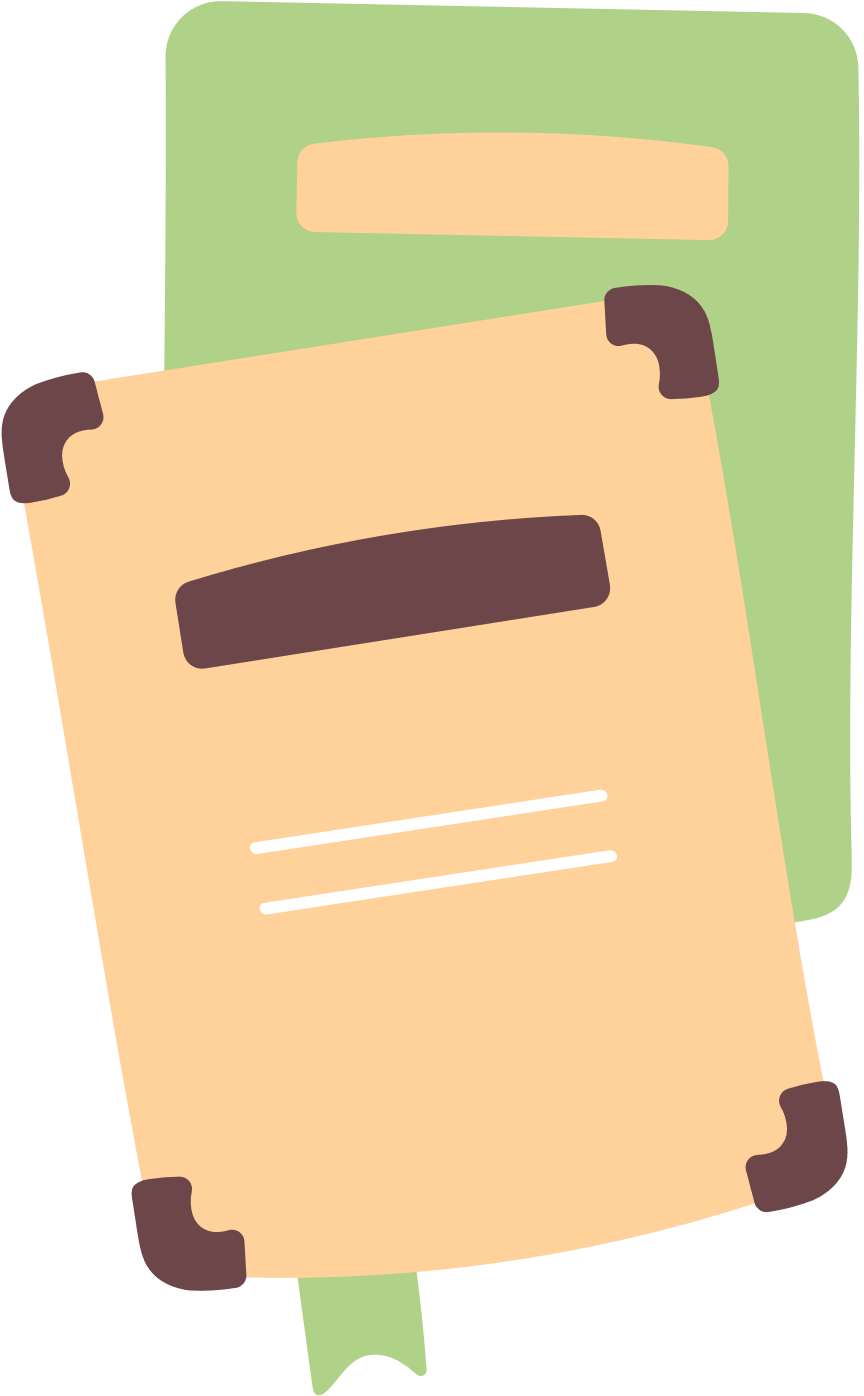 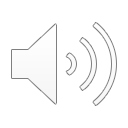 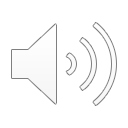 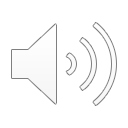 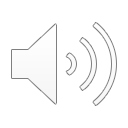 Paj 1
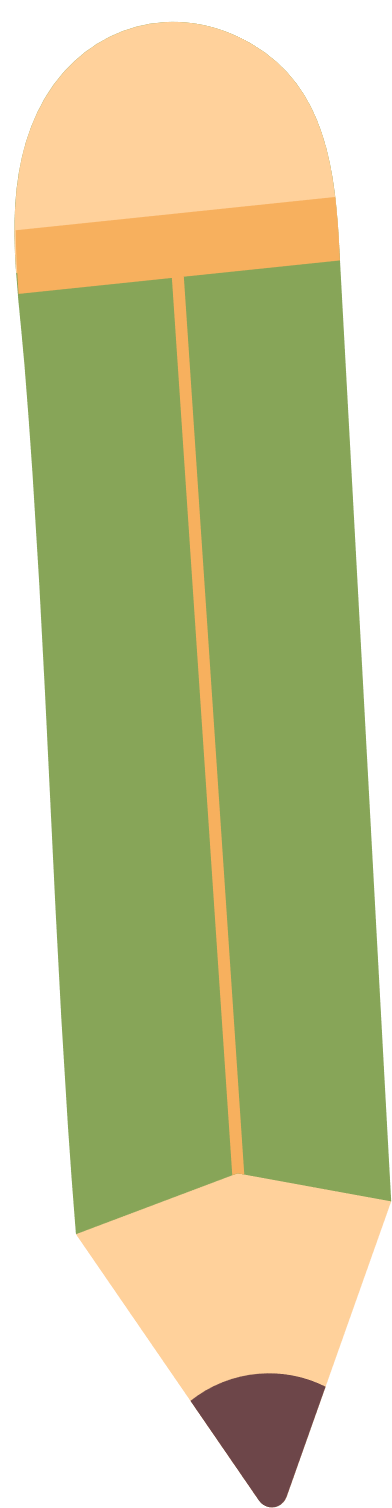 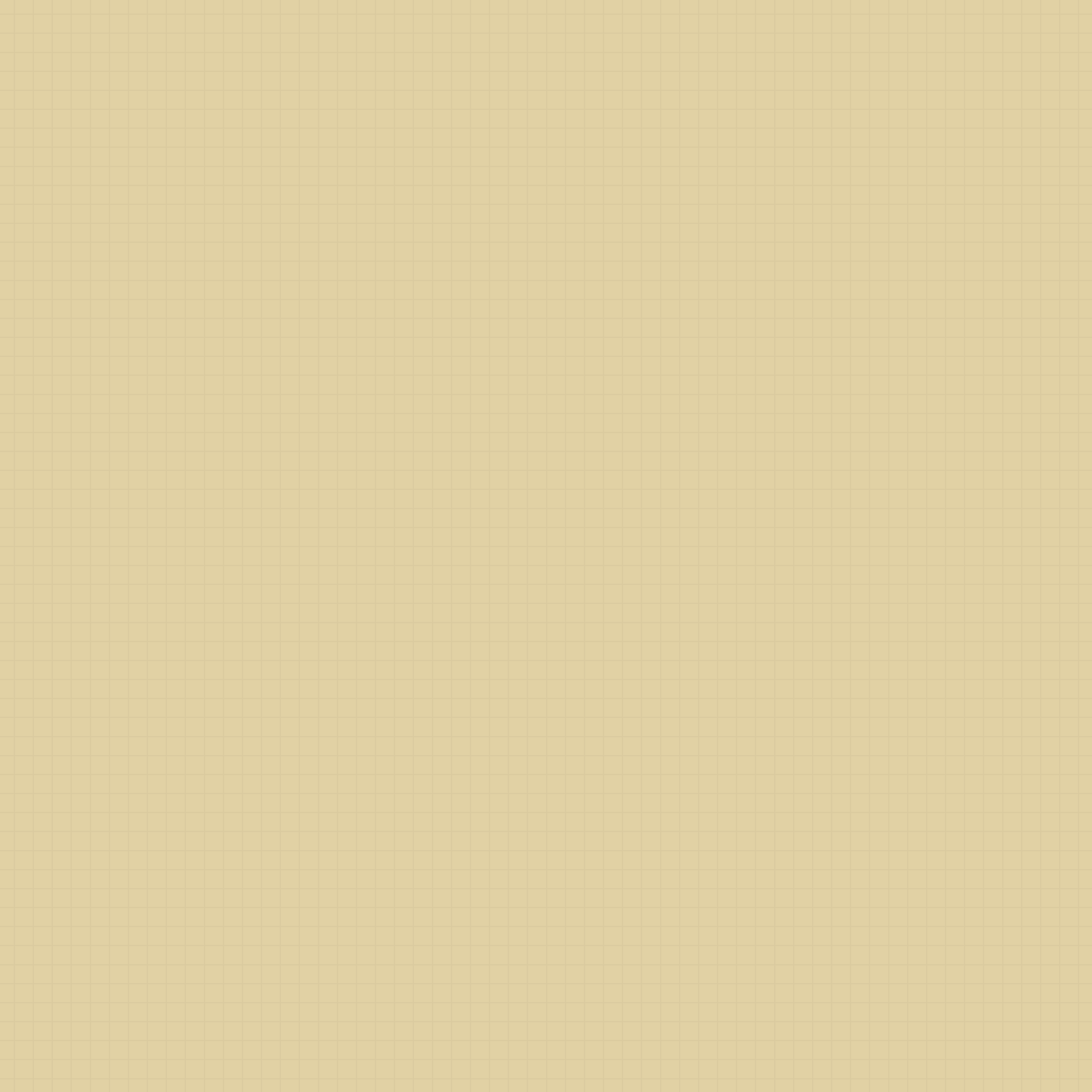 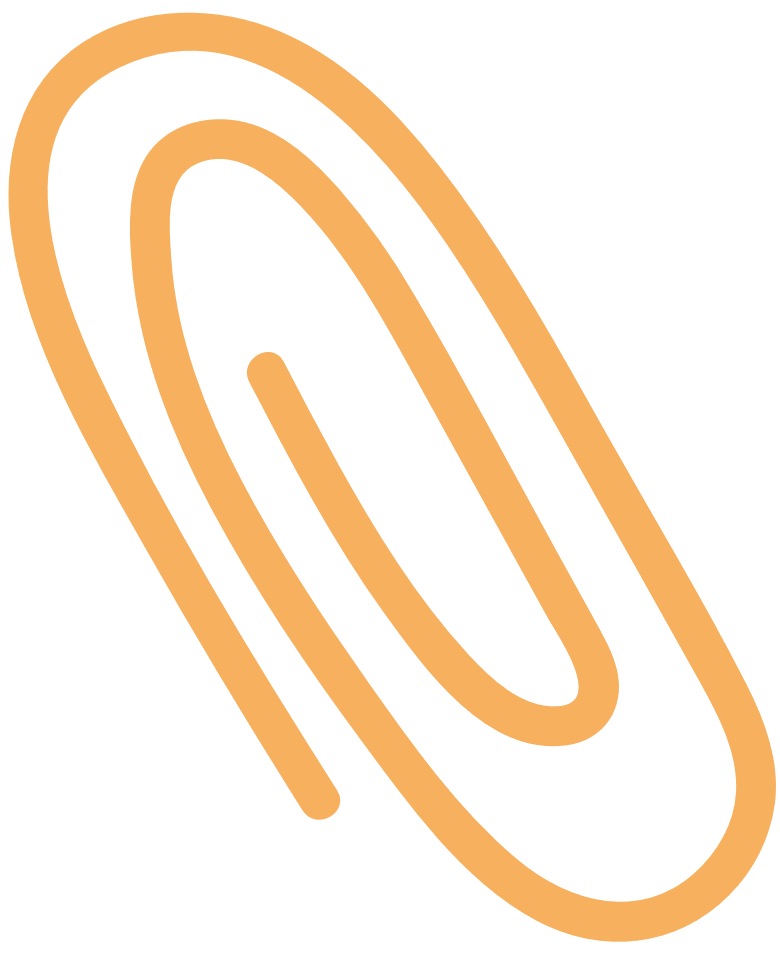 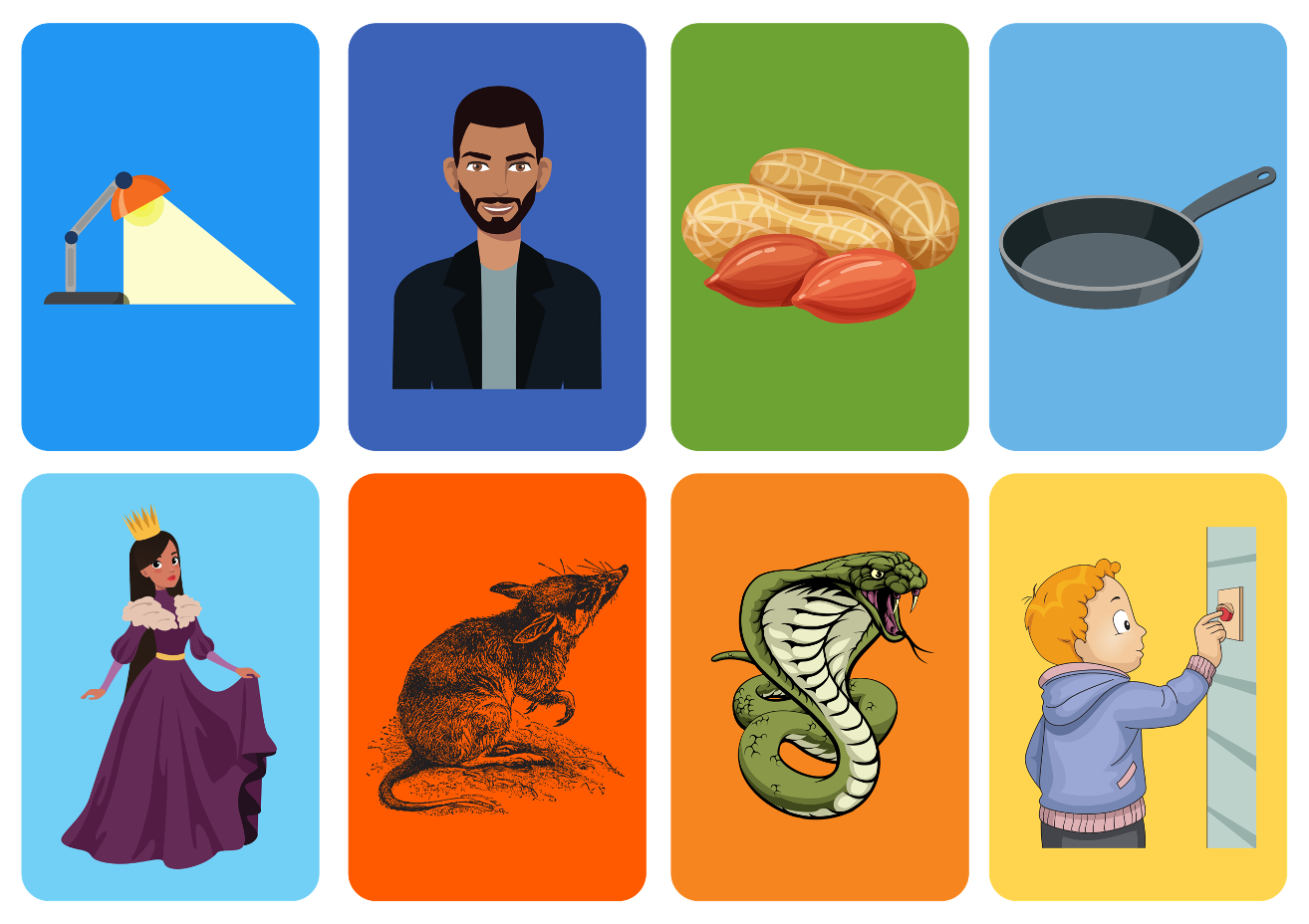 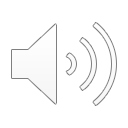 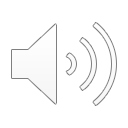 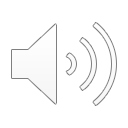 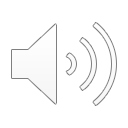 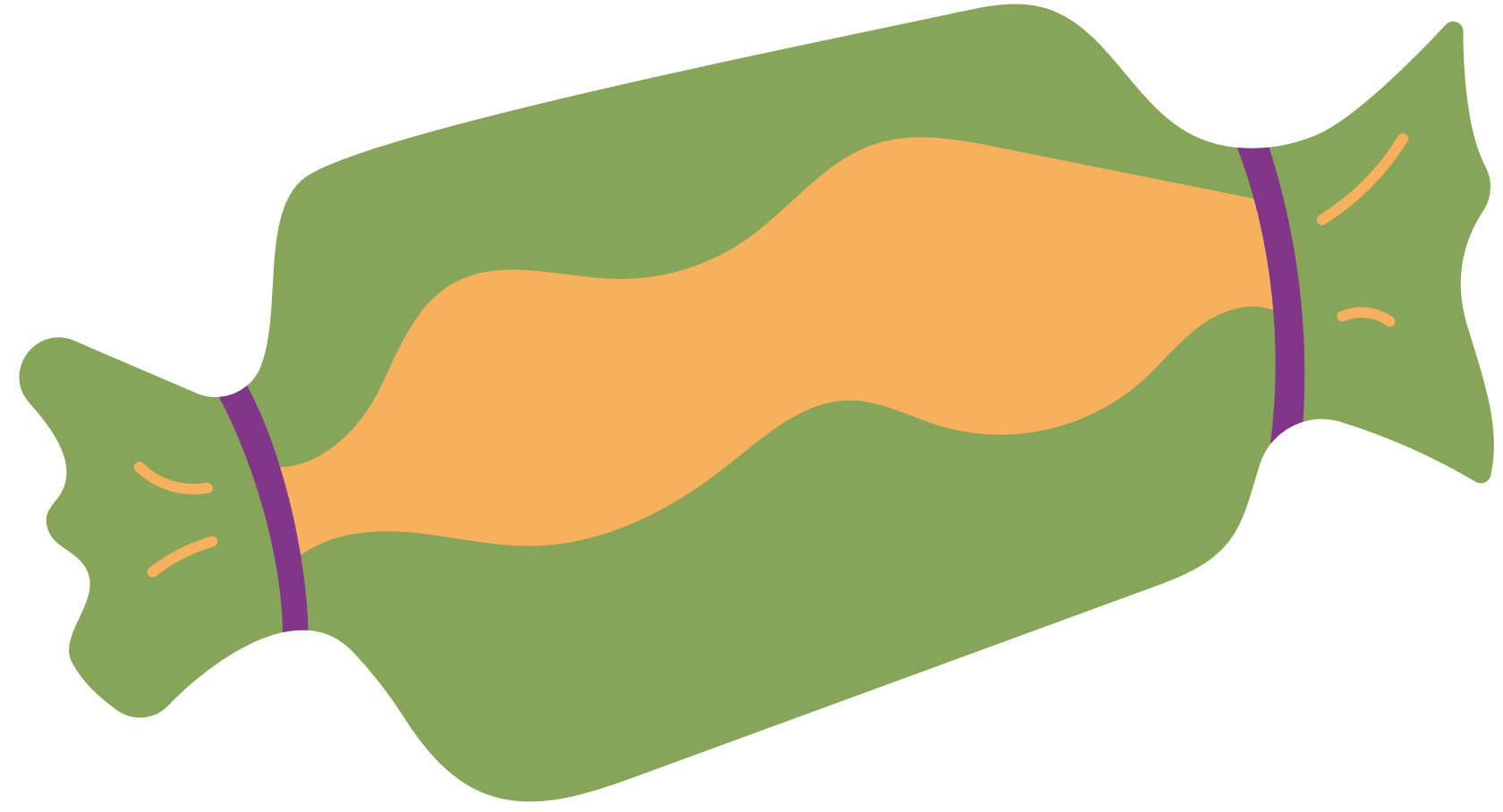 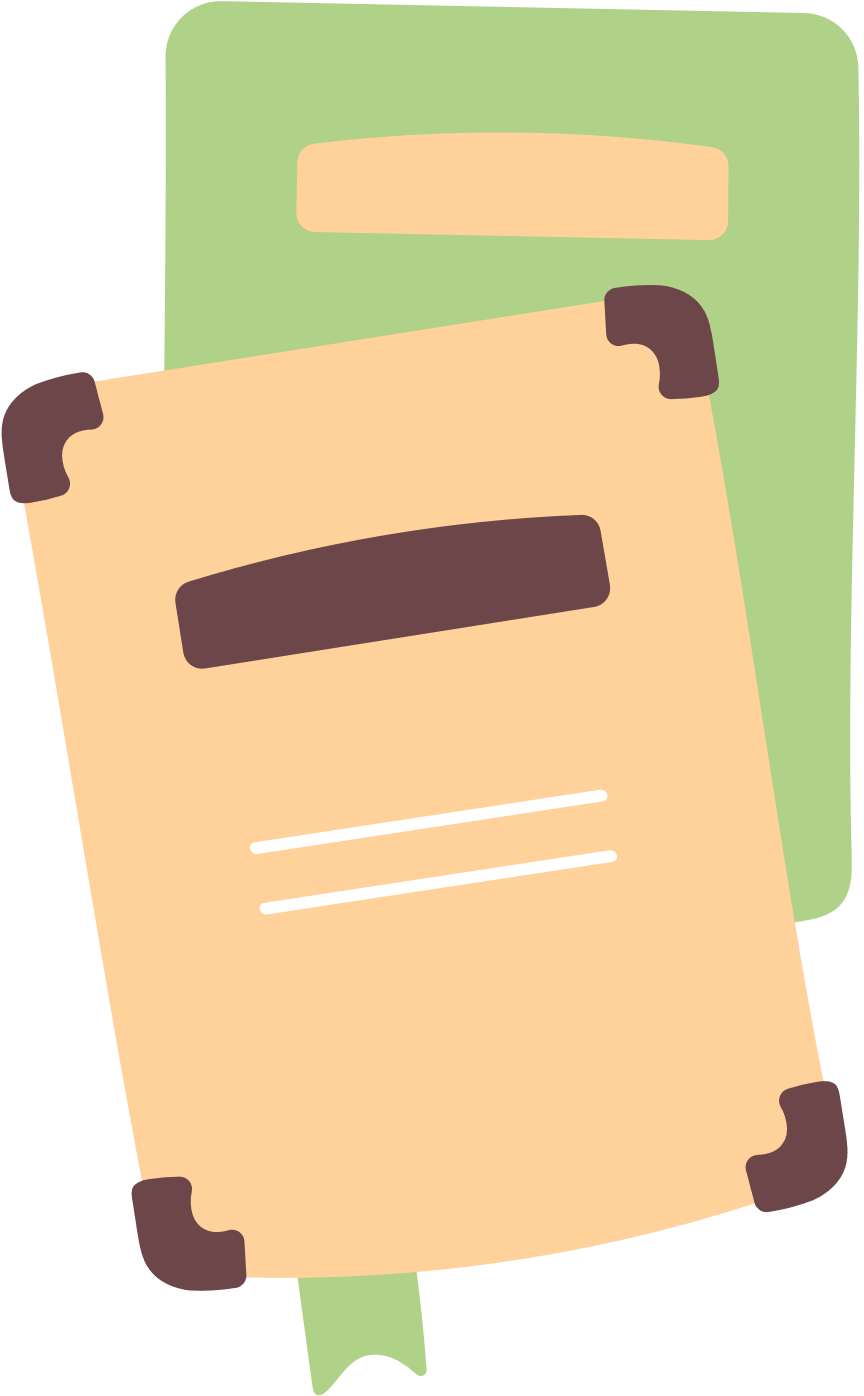 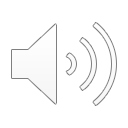 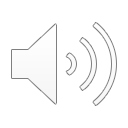 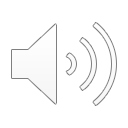 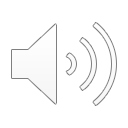 Paj 2
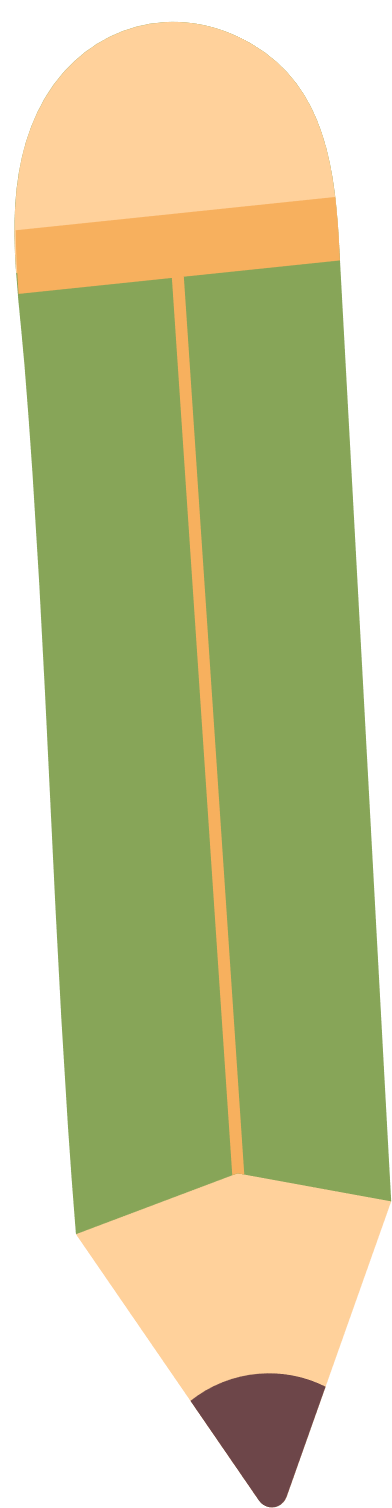 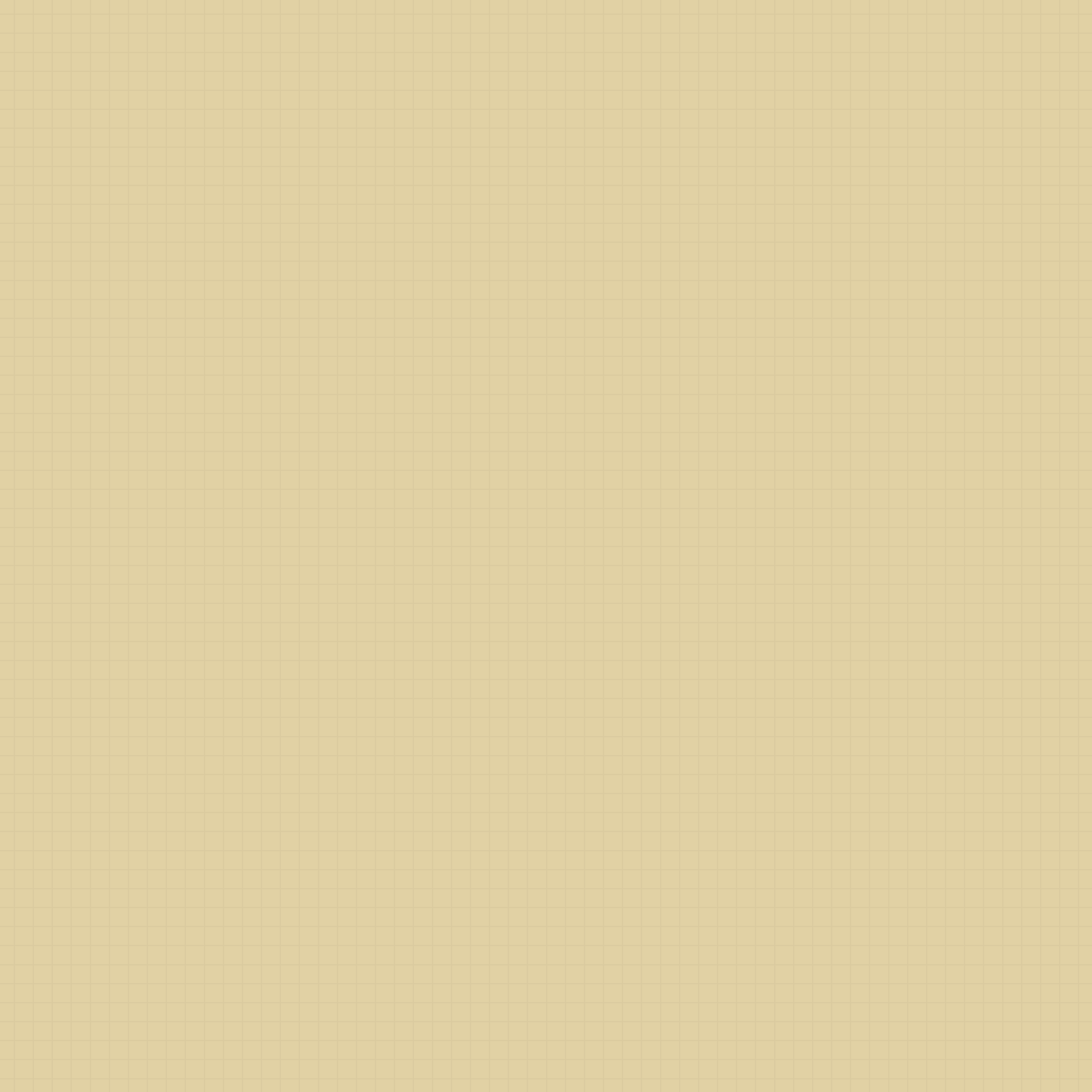 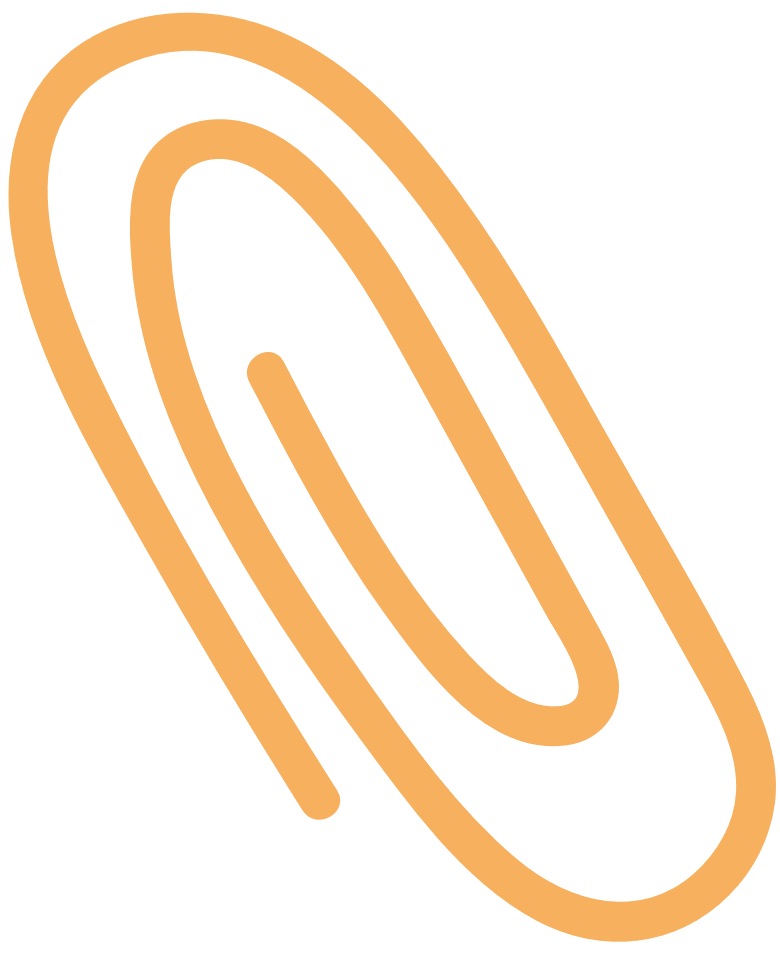 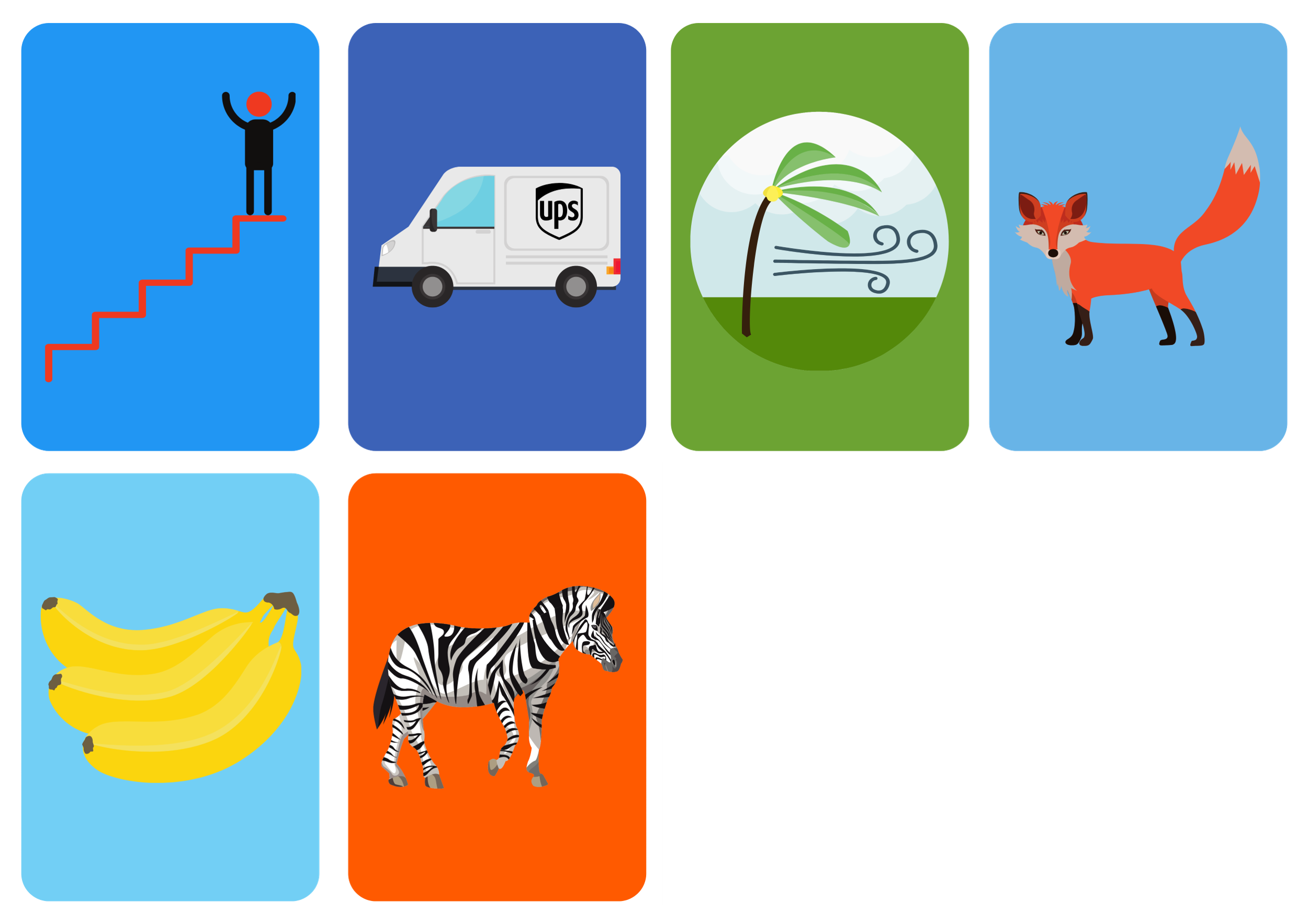 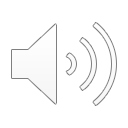 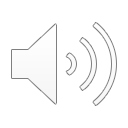 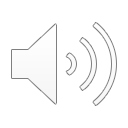 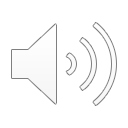 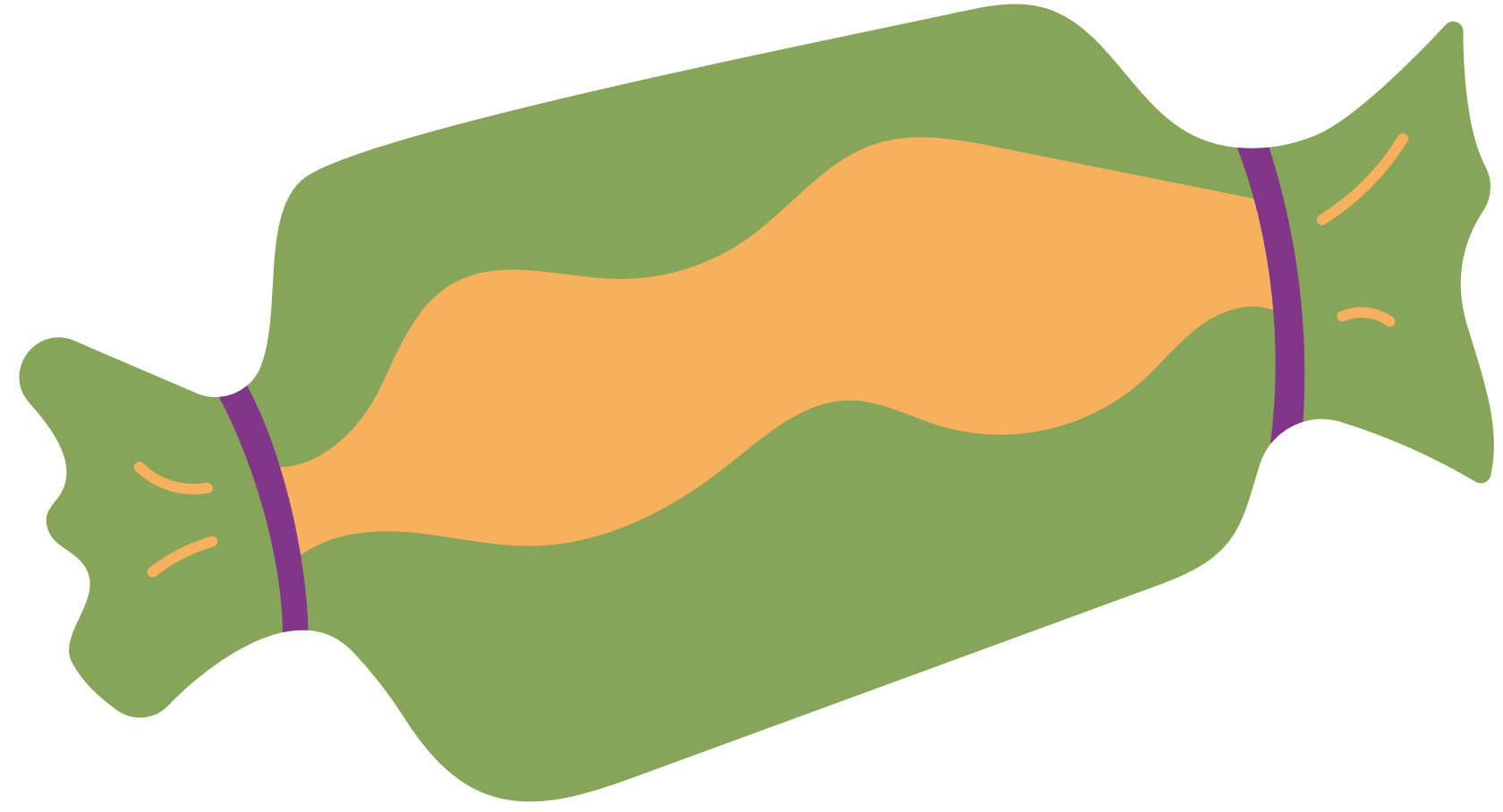 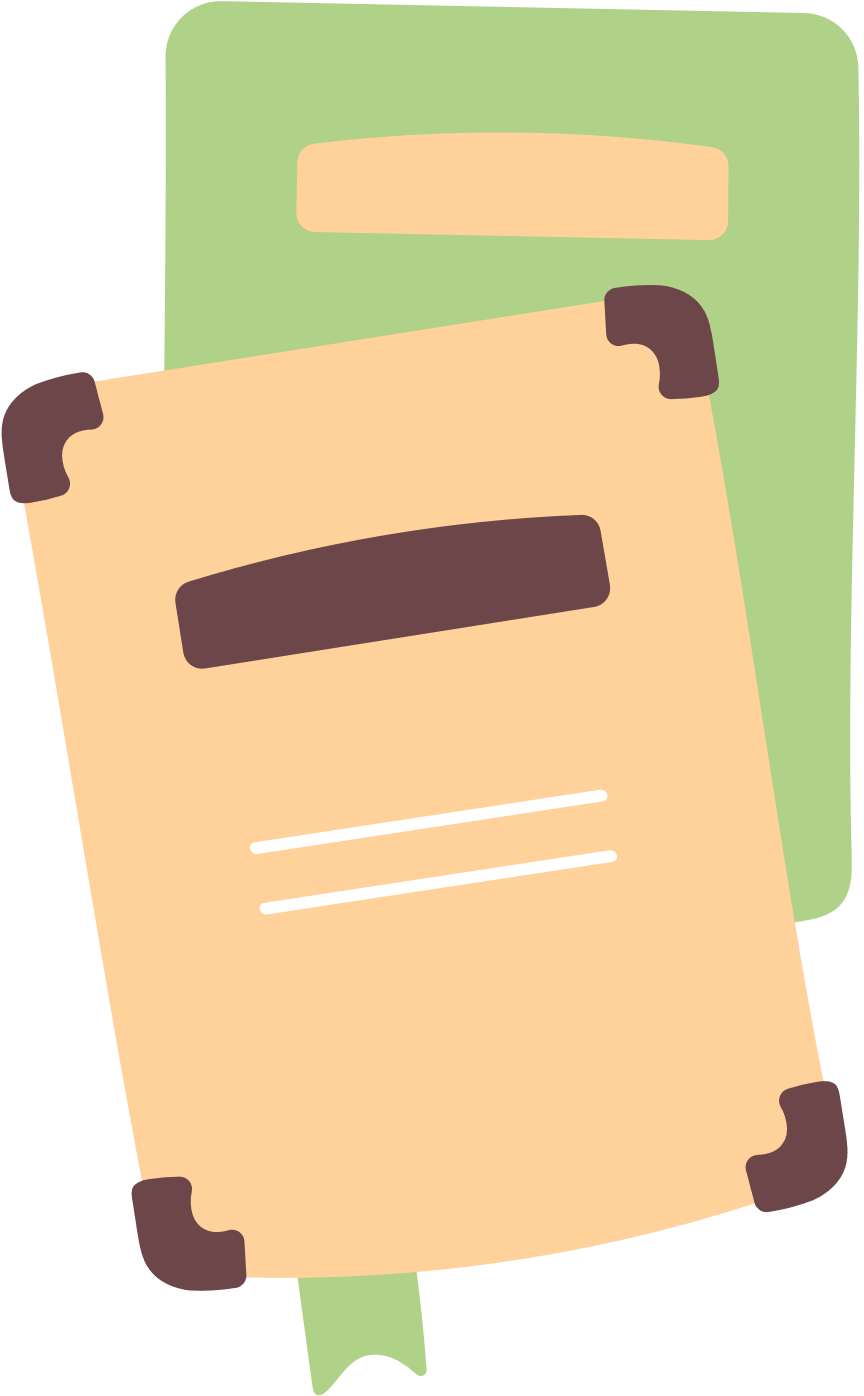 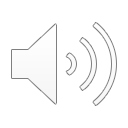 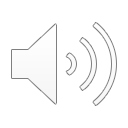 Paj 3